Przeciwdziałanie mowie nienawiści w przestrzeni publicznej- propozycje działań
Wrocław, 2021
Bartłomiej Ciażyński
Wiceprzewodniczący Rady Miejskiej Wrocławia
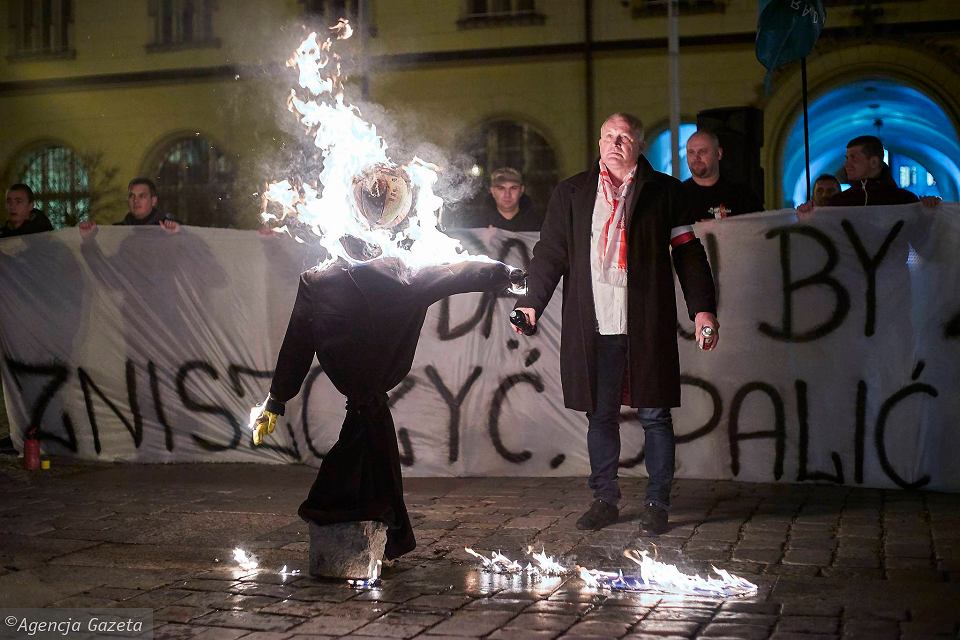 Idea, czyli czego chcemy
Problem, czyli jak jest
Wola polityczna, czyli chęć zmiany
Rozwiązanie, czyli co zrobimy
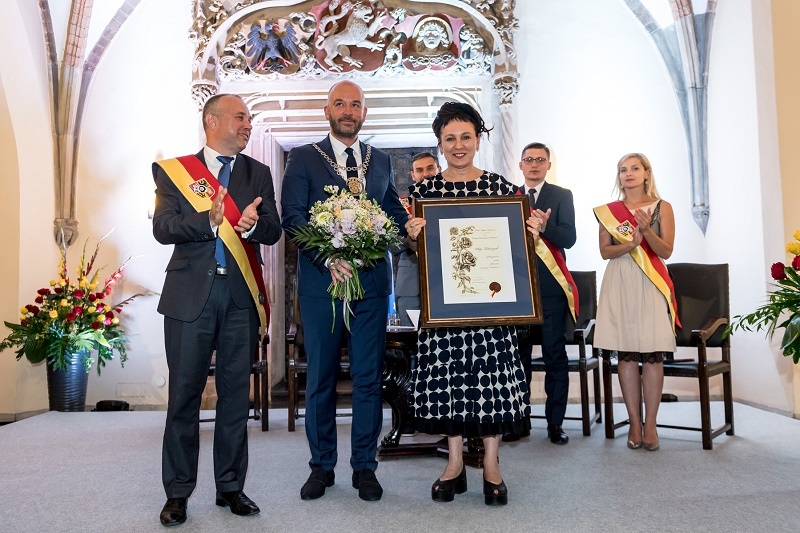 NIE dla przestępstw na zgromadzeniach publicznych
Instrumenty prawne i aktywność Gminy
Przykłady przerwanych przez Gminę Wrocław manifestacji: 
1 marca, 11 lipca, 11 listopada
Orzeczenia sądowe
Zawiadomienia do prokuratury
Efekty
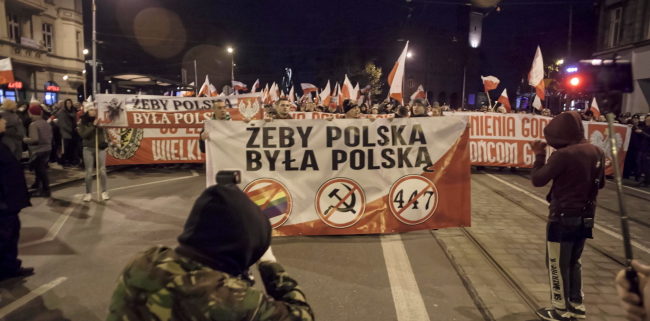 NIE dla nieprzyzwoitych obrazów
Co to jest „nieprzyzwoitość” (art. 142 KW)?
„Nieprzyzwoitość” na pikietach, billboardach, busach
Aktywność Gminy – Prezydent, Straż Miejska i mieszkańcy
Efekty
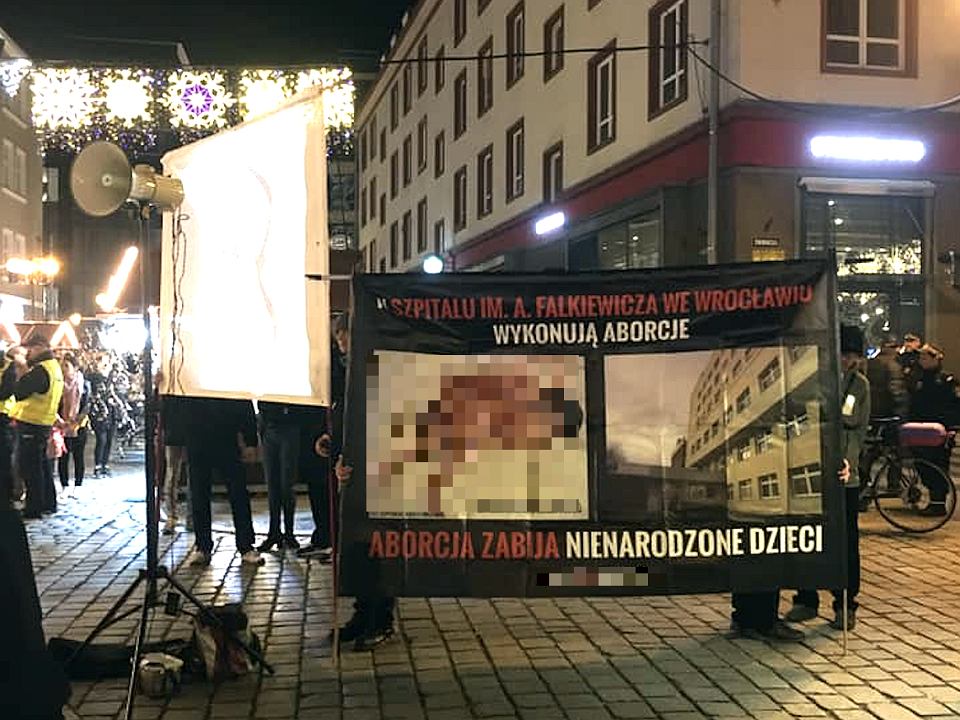 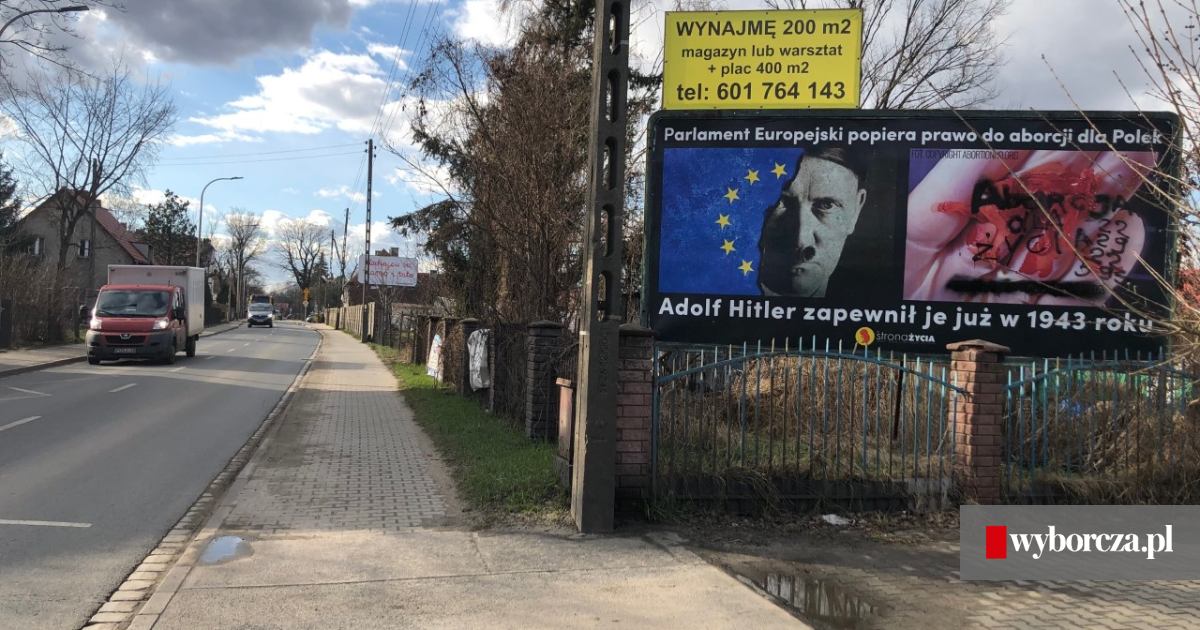 Nawoływanie do nienawiści przeciwko osobom LGBT
Brak ochrony w Kodeksie karnym
Pozew o naruszenie dóbr osobistych osoby nieheteroseksualnej
Działania „miękkie”
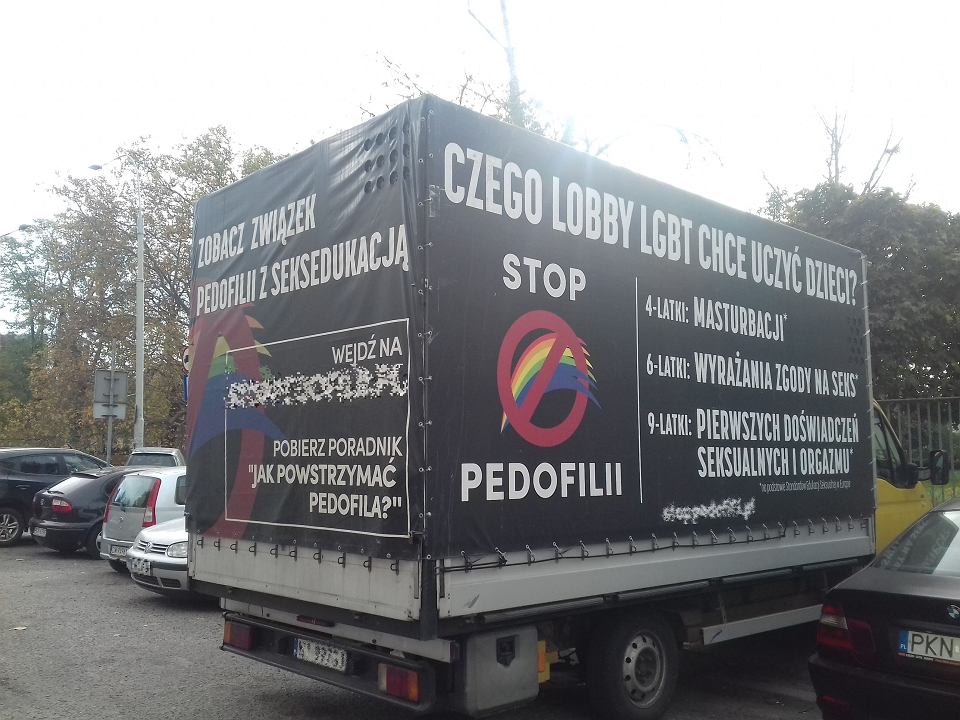 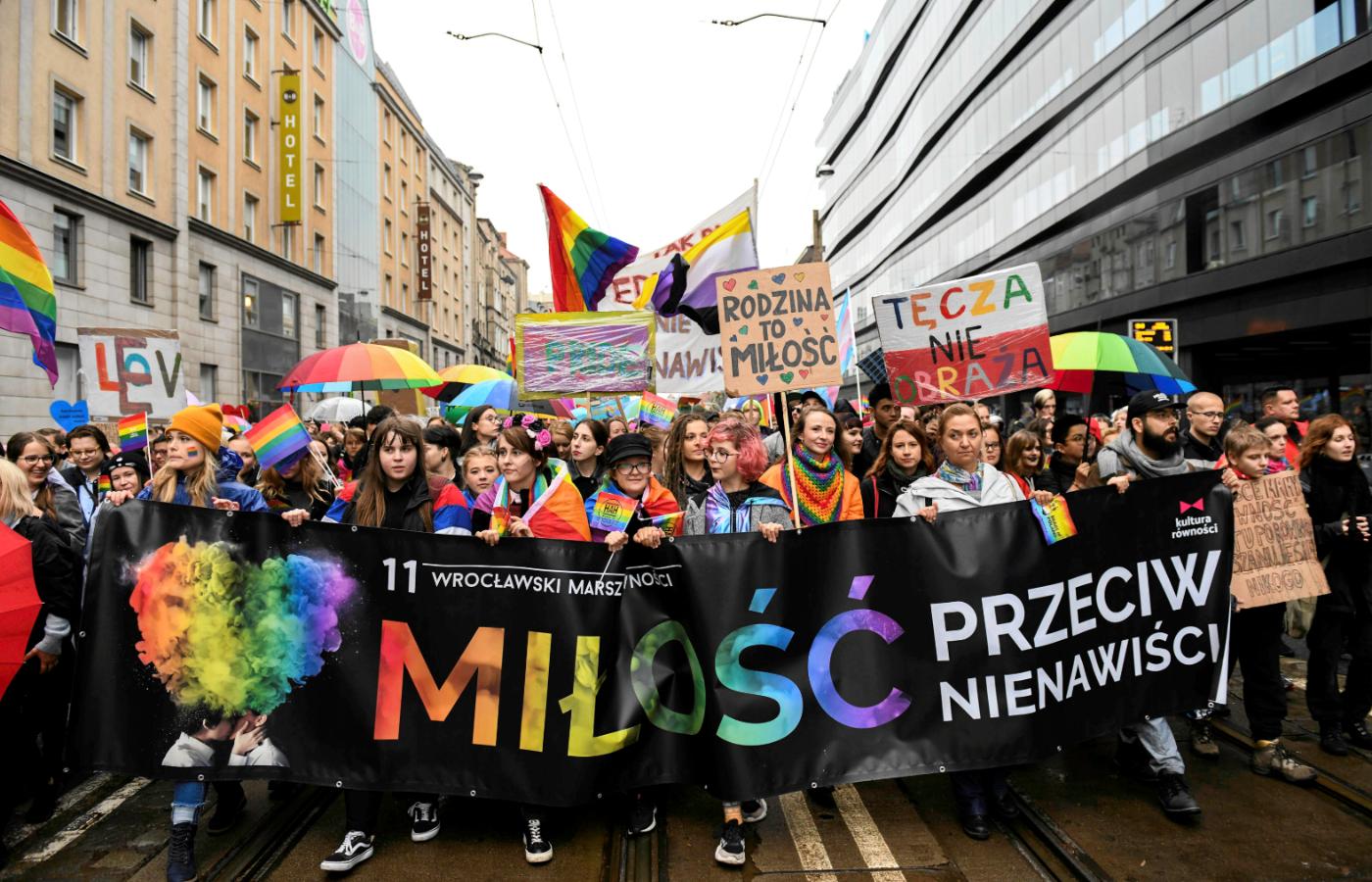 Usuwanie mowy nienawiści z przestrzeni miejskiej
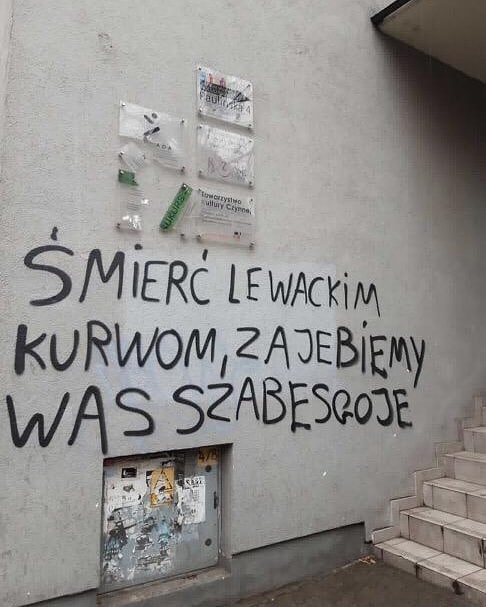 Co to jest Wrocławskiej Centrum Sprawiedliwości Naprawczej?
Unikalność i międzysektorowość działania WCSN
Efekty
Restorative City
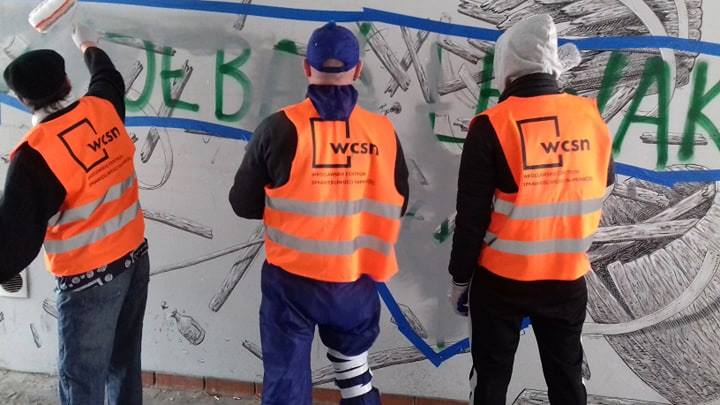 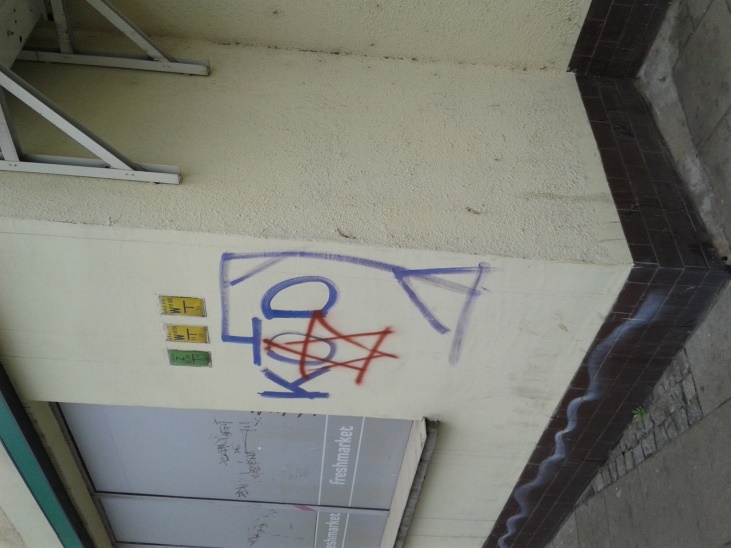 Zgłoszenie elementu 
graficznego mowy nienawiści
Ustalenie zarządcy
nieruchomości
............
.............................
Współpraca wielu
podmiotów
.............................
.............................
.............................
............
Usunięcie elementu 
graficznego mowy
nienawiści
(priorytetowo przez zarządcę)
Informacja 
i współpraca 
ze SM i Policją
Działania na rzecz
społeczności lokalnej
Usuwanie mowy nienawiści z przestrzeni miejskiej Wrocławia
2016 r. - 200
	2017 r. - 240
	2018 r. - 511
	2019 r. - 1054
	2020 r. - 1150

Tylko w 2021 roku usuniętych zostało już 577 znaków mowy nienawiści w 108 lokalizacjach
Edukacja, głupcze!
Uczymy i uczymy się 
Wrocławskie Centrum Rozwoju Społecznego, Wielokultury, Strategia, sieć
Europejska Koalicji Miast Przeciwko Rasizmowi
Klasy powitalne
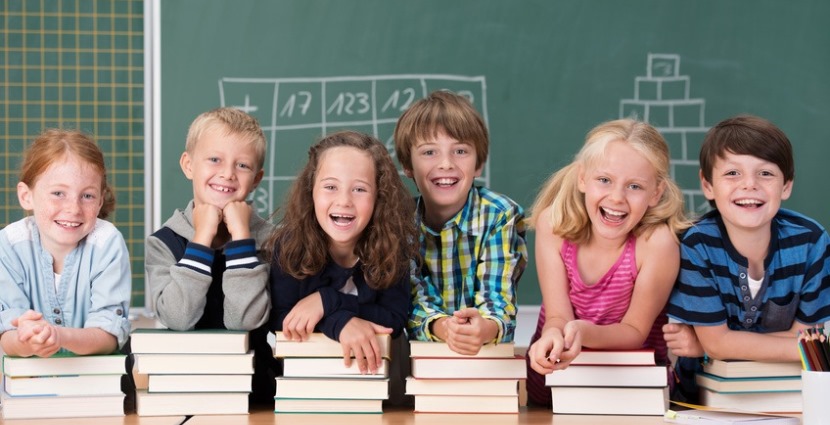 Dziękuje za uwagę 